Decompose a Fraction into a Sum of FractionsStandards: 4.NF.B.3a, 4.NF.B.3b
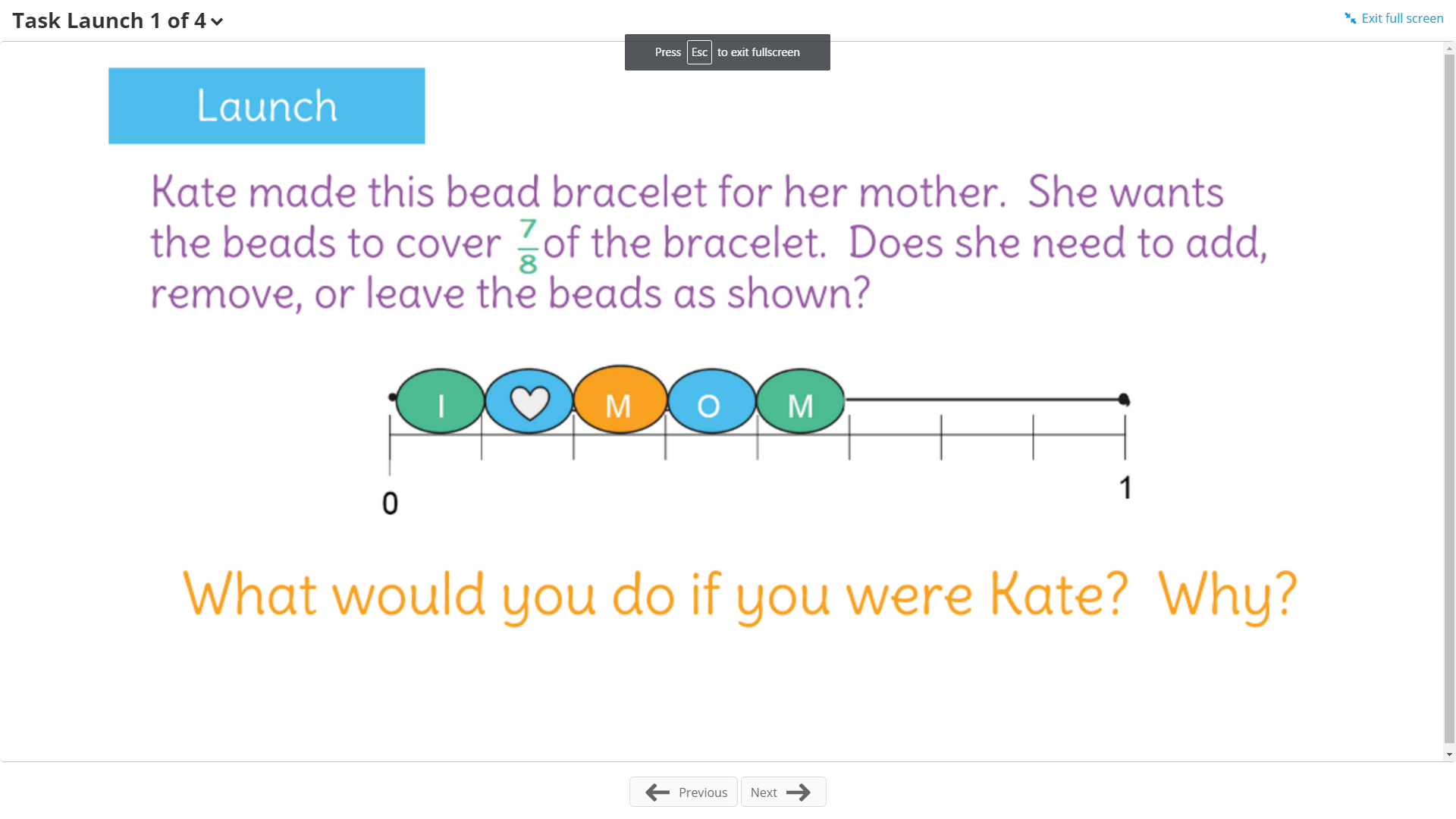 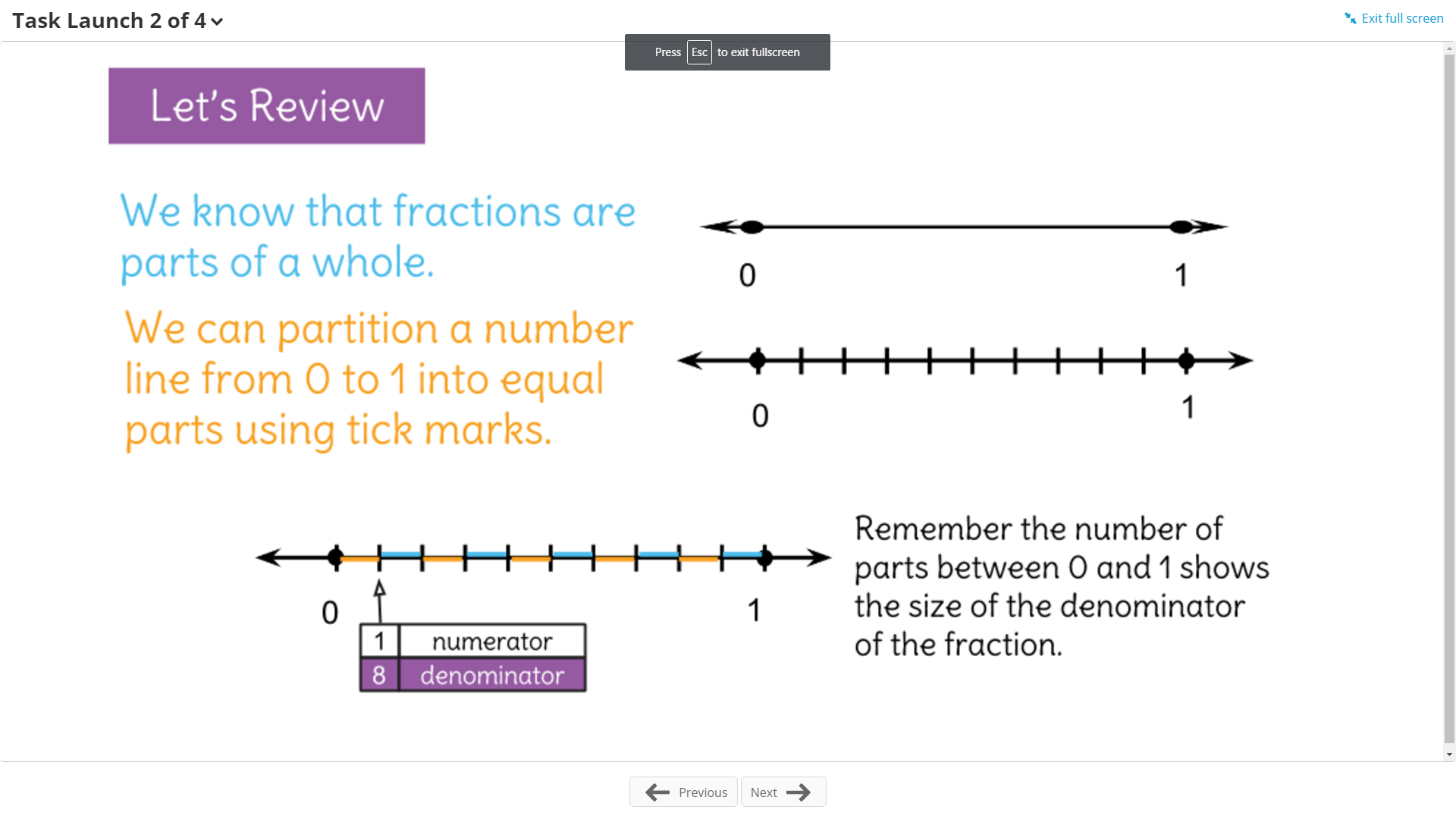 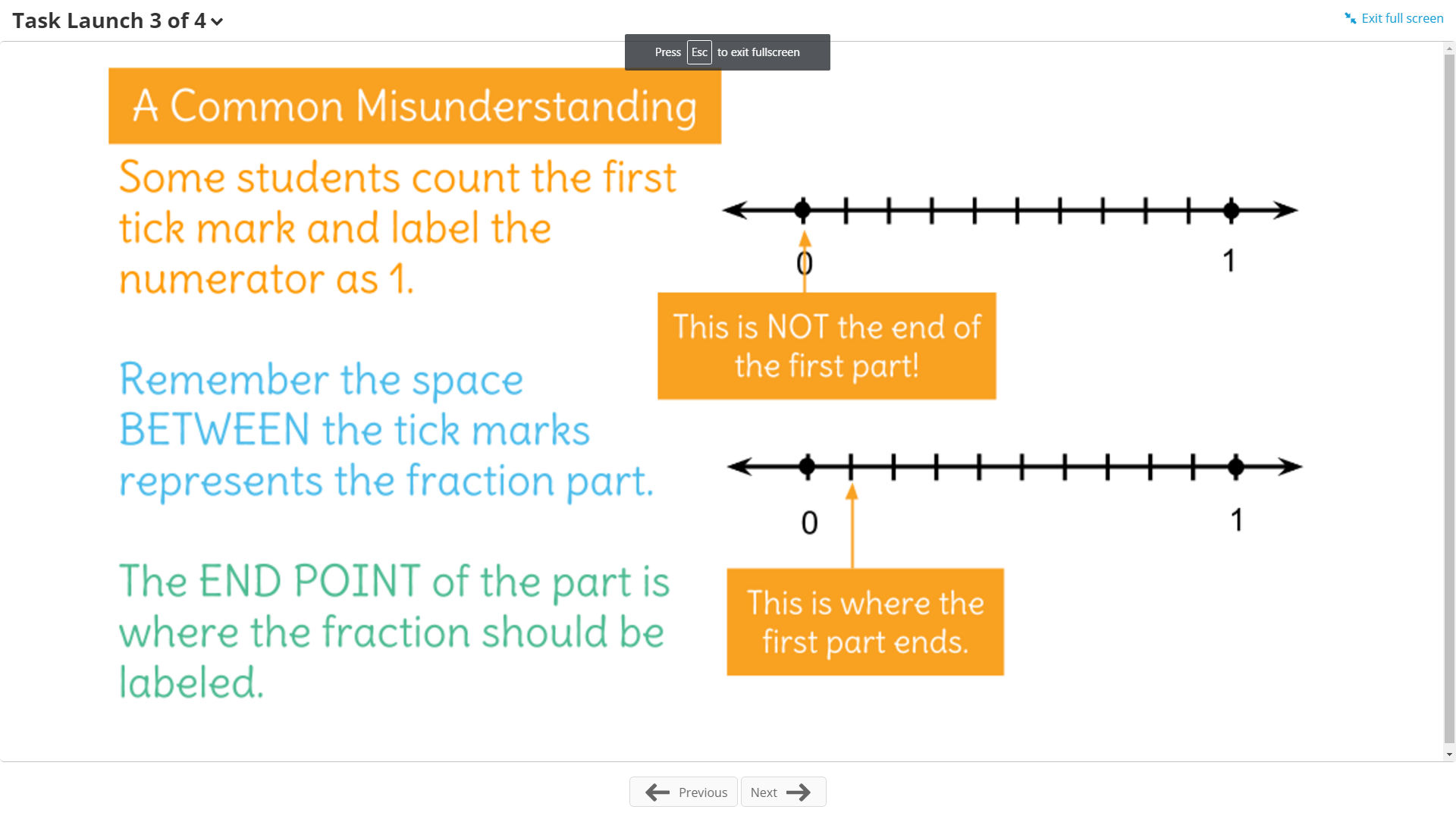 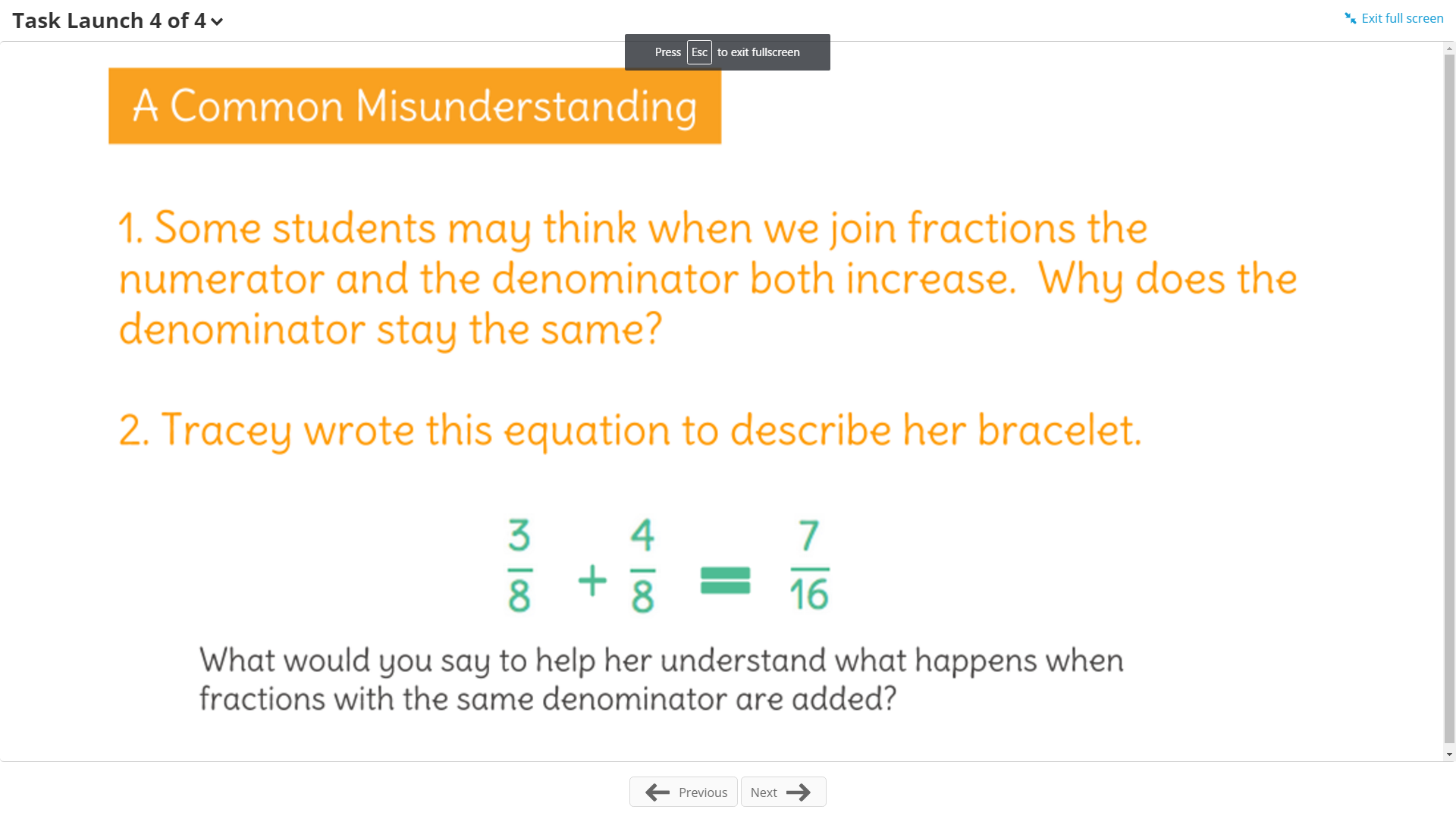 …because the size of the parts (or portions) do not change, we are simply adding more parts.
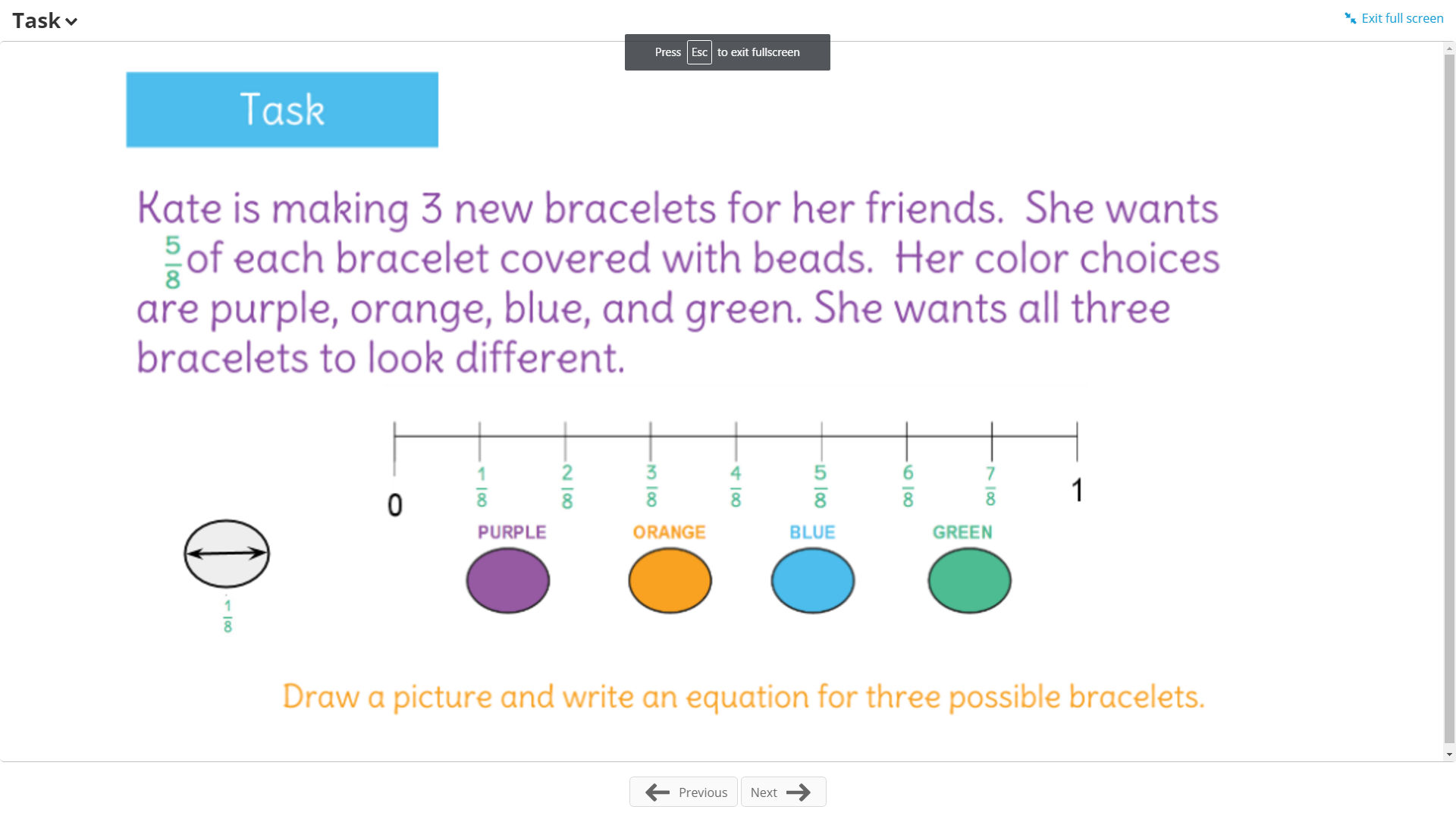 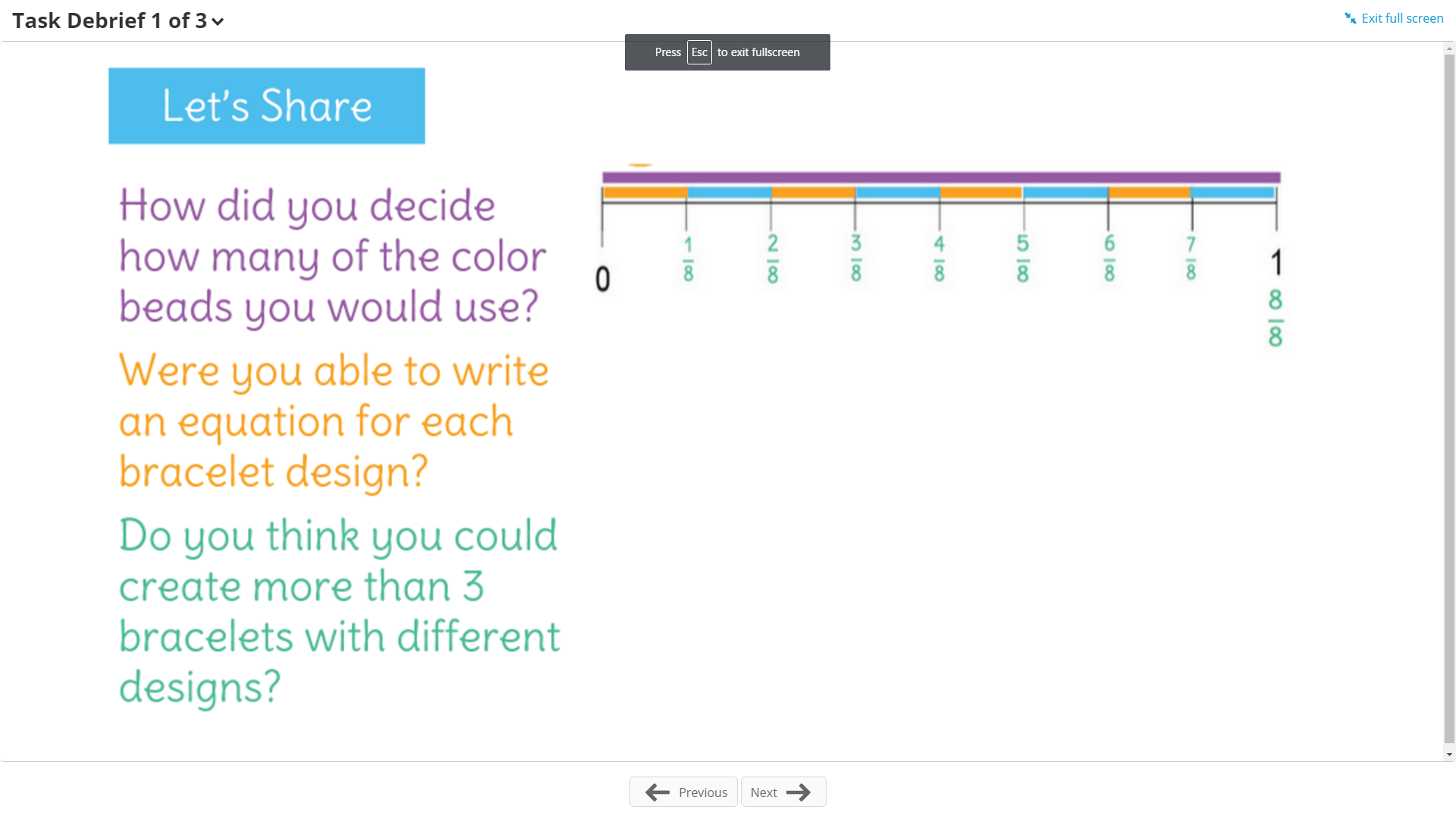 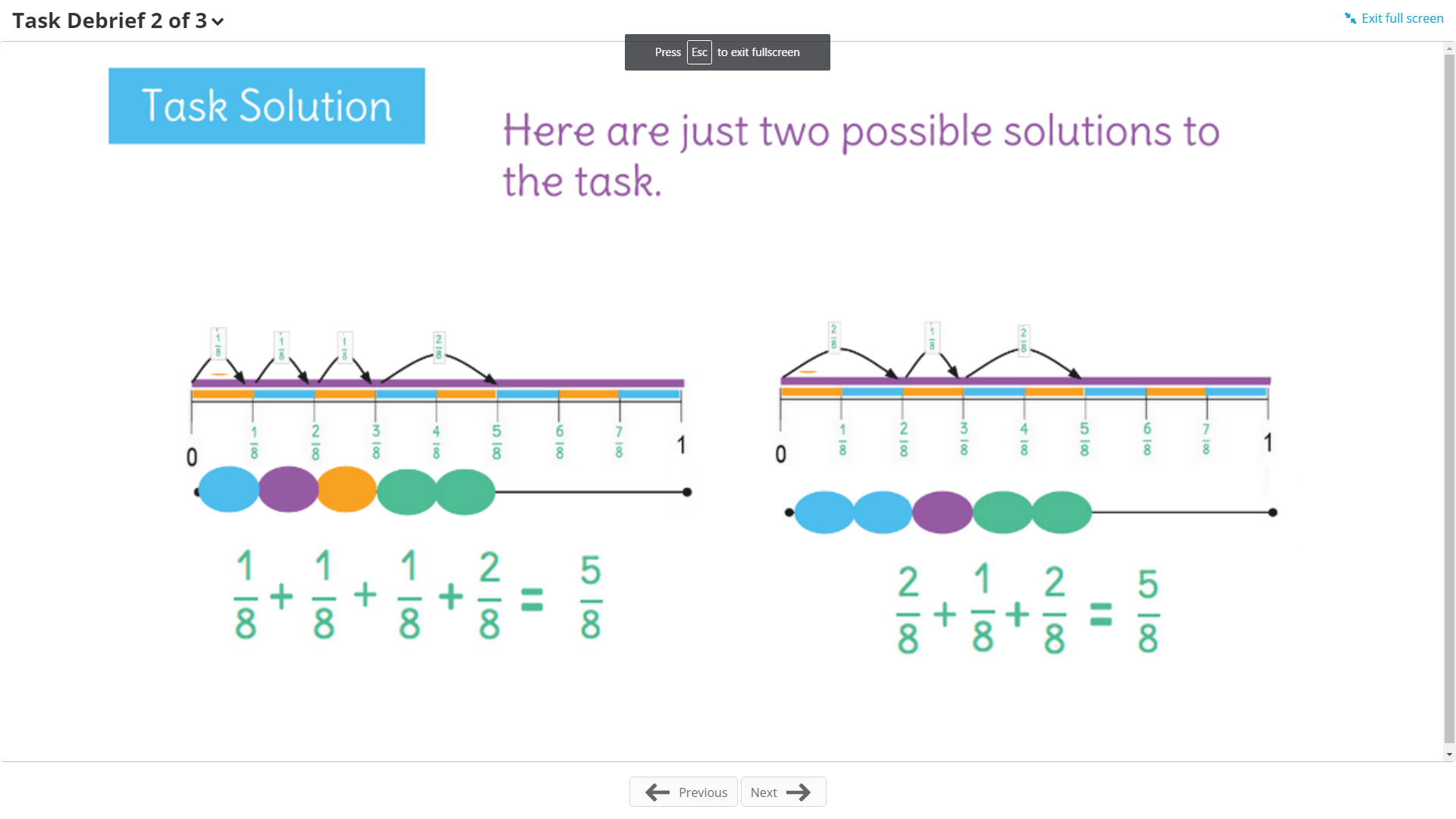 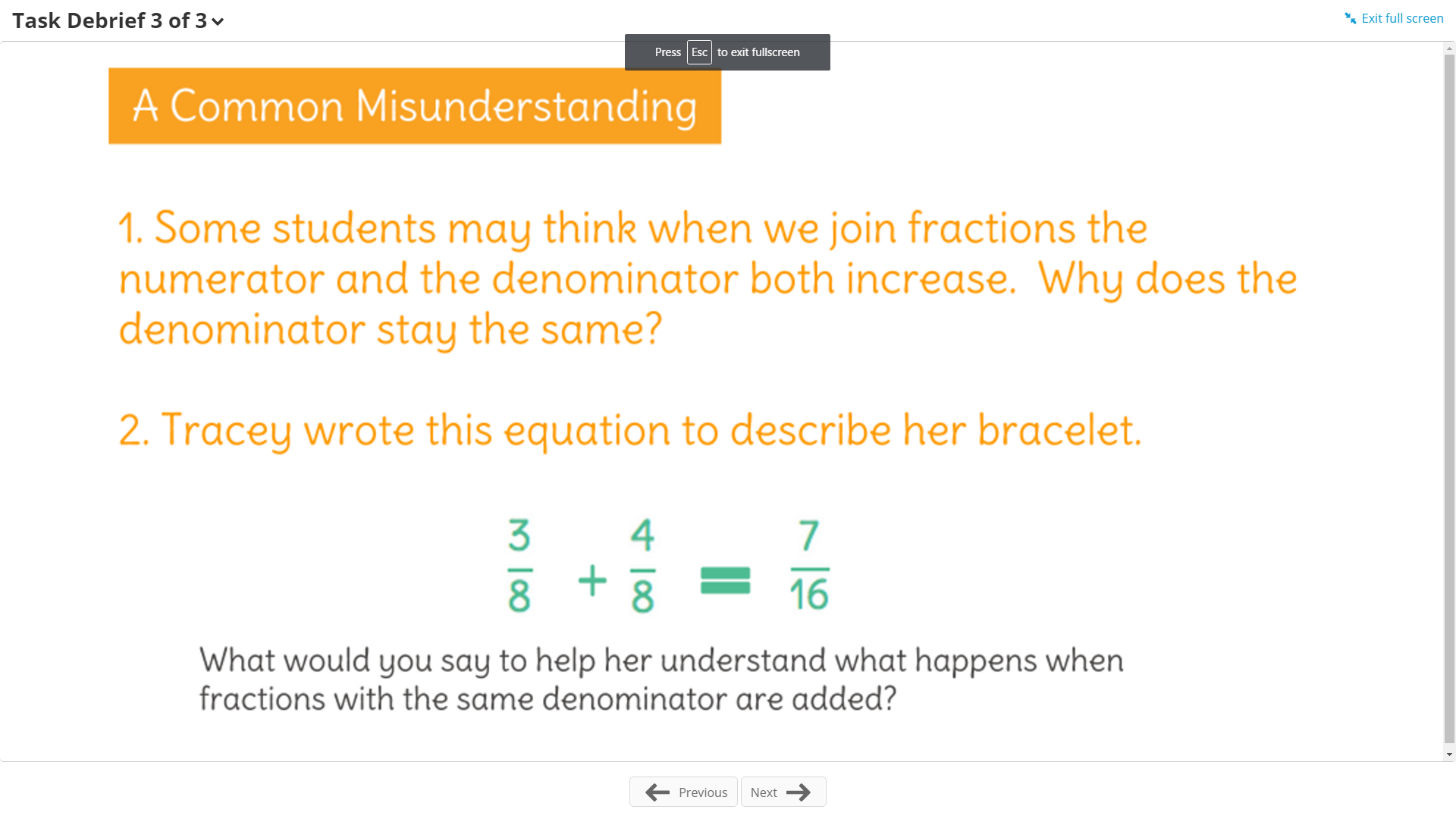 When you take 3 parts and put them with 4 parts you have 7 parts.  The numerator describes the PARTS.   The denominator did not change when we added the parts together, so the answer is 7/8.
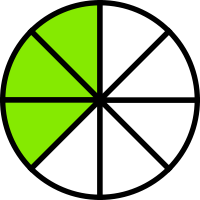 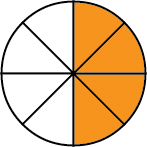 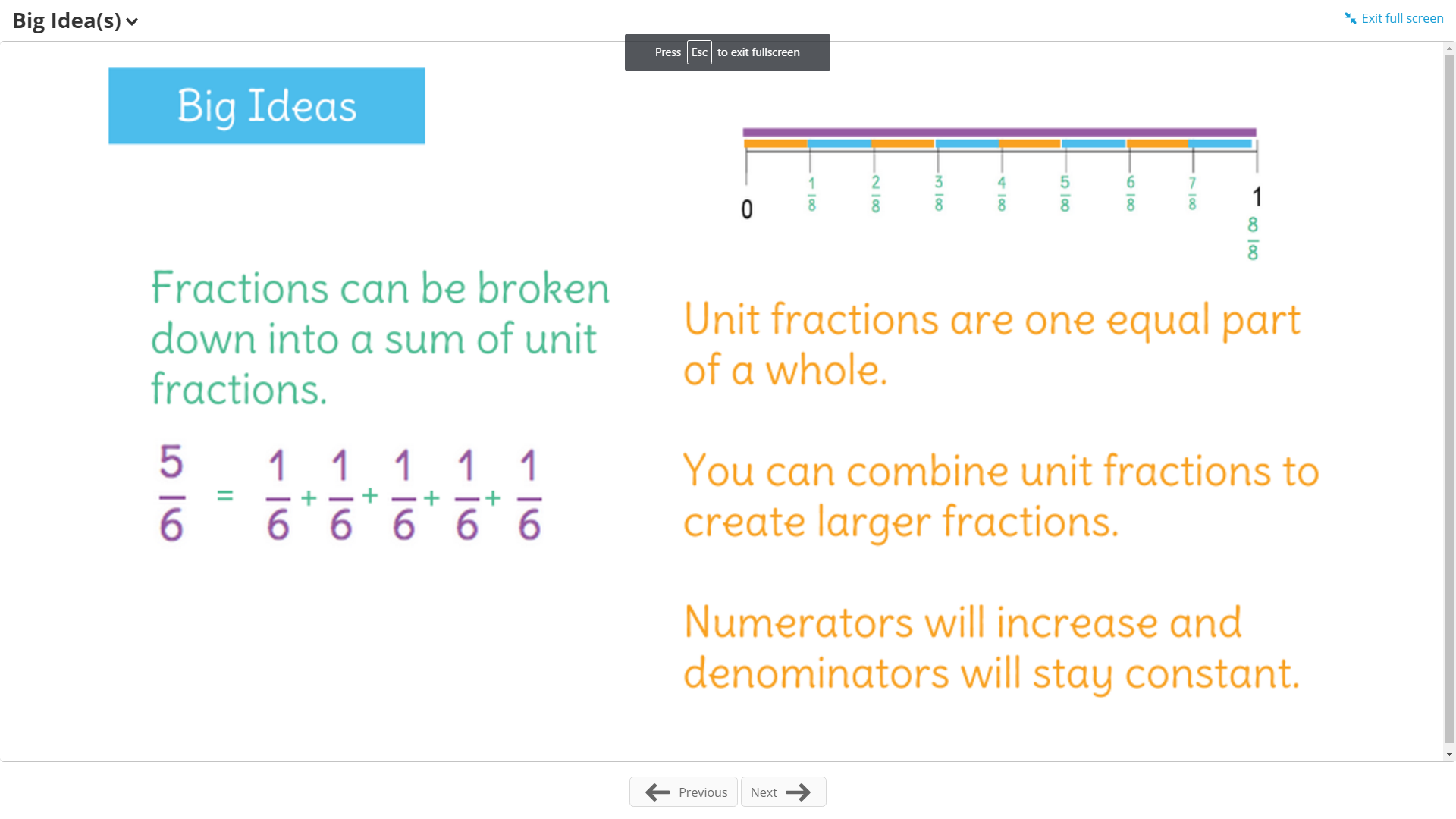 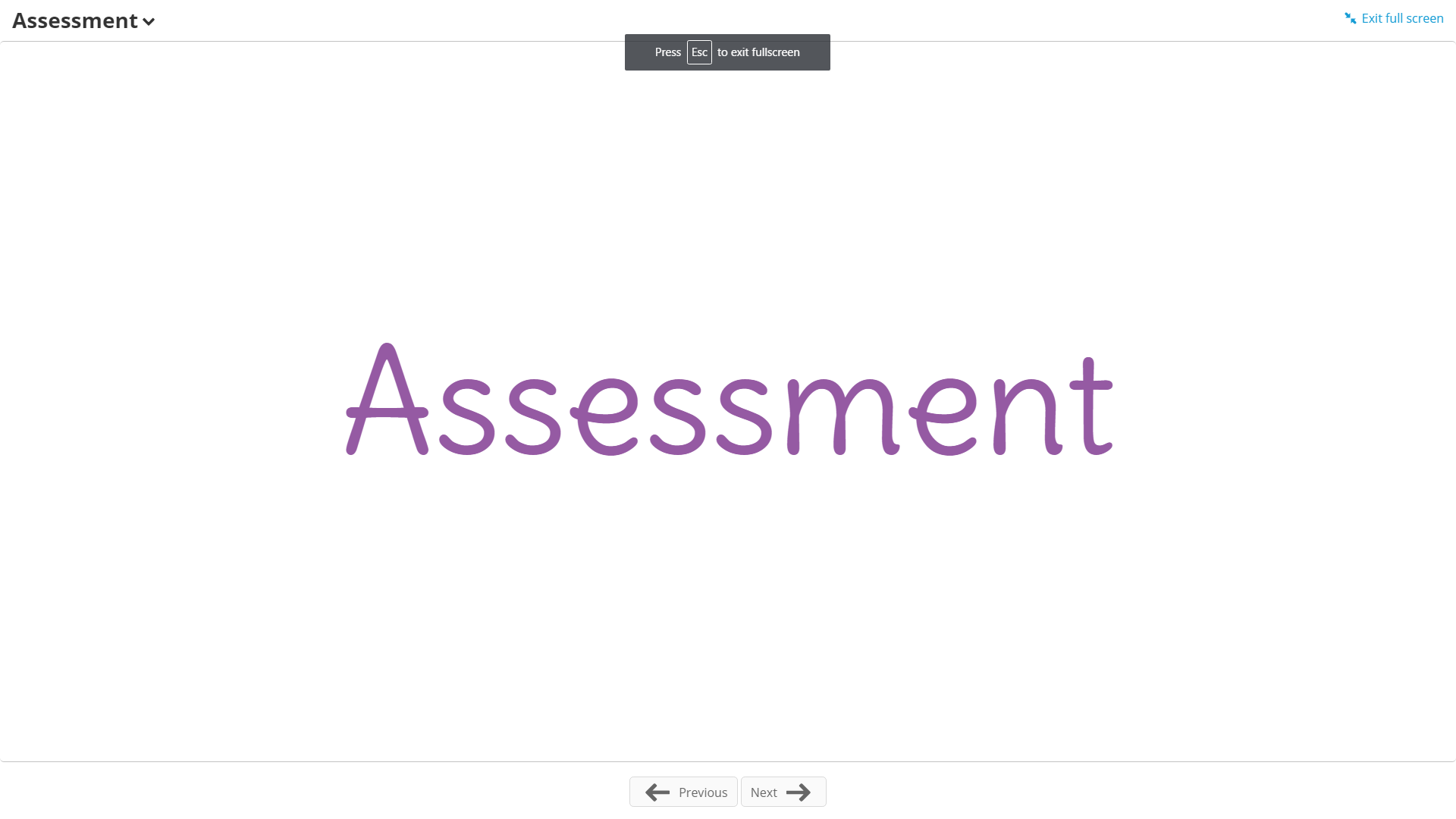 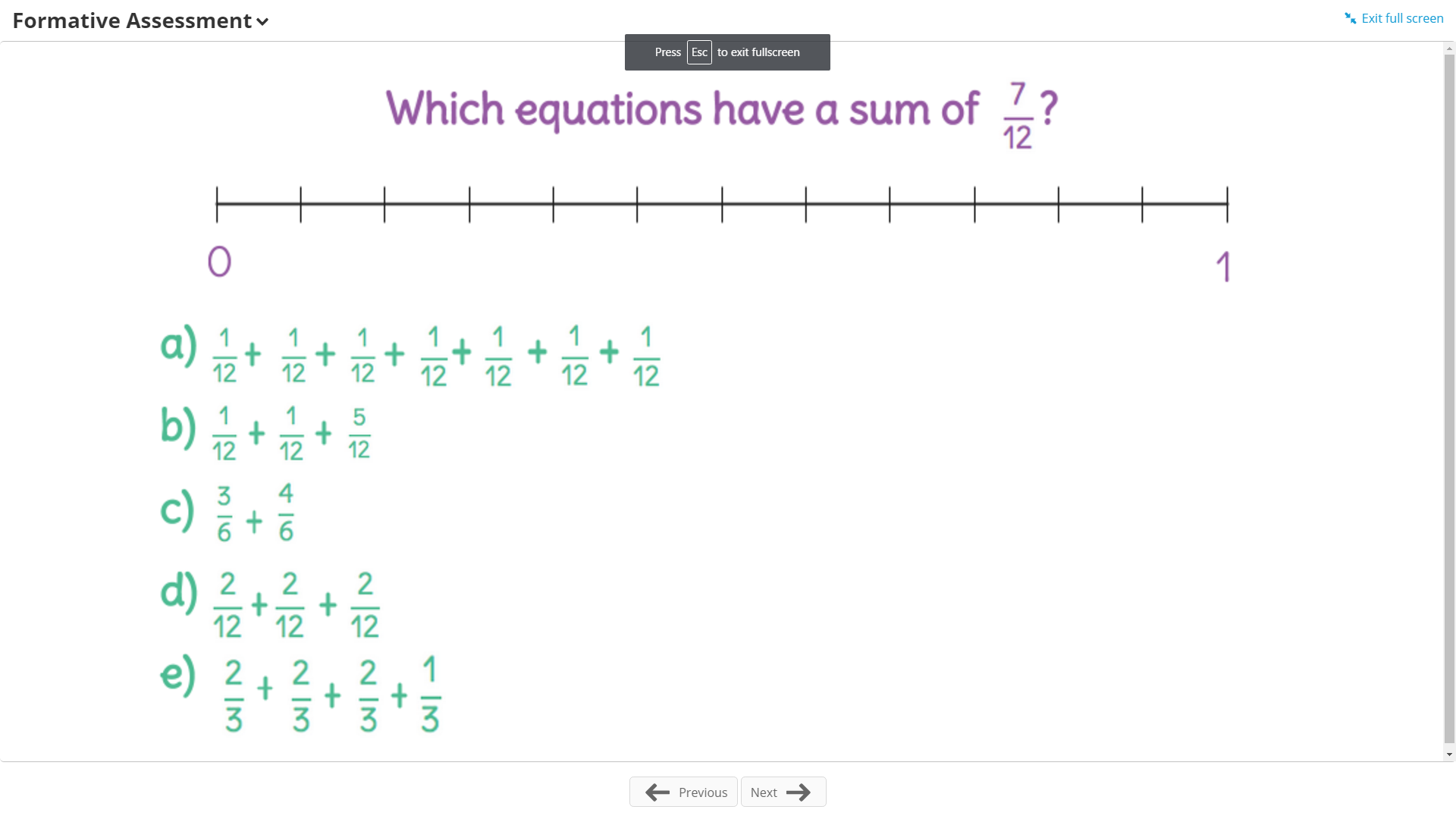 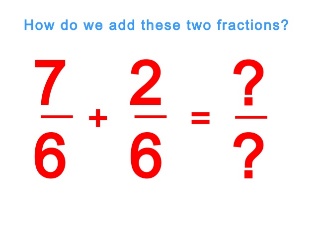 =
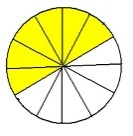 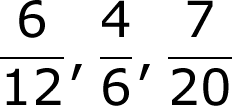 Today’s SECRET WORD is: FRACTION-ACTION!

Now, complete the 
Making Equivalent Fractions Worksheet